Gestão e Organização do  Programa de Segurança de Barragens
Robert Taylor, P.E.
Gerente do Programa Regional de Segurança de Barragens
U.S. Army Corps of Engineers
Divisão Great Lakes & Rio Ohio
Robert.E.Taylor@usace.army.mil

Oficina de Segurança de Barragens 
Brasília, Brasil
20-24 Maio, 2013
Responsabilidade pela Segurança de Barragens no Corpo de Engenheiros (Corps)
O Chefe de Engenheiros tem responsabilidade final por Segurança de Barragens no Corps.
No nível de MSC (Divisão), é responsável o Comandante de Divisão.
No nível do Distrito, é responsável o Comandante Distrital.
No campo, é responsável o Gerente de Operações.
[Speaker Notes: The Corps of Engineers can be defined as four levels from the Headquarters at Washington to the individual dams.

At each level where there is a military officer position designated as a Commander, that individual is responsible for dam safety.  Below the District commander, there are a number of organizational structures; however, the operations manager in charge of a dam is the individual that is responsible for dam safety at the dam.]
Organização do USACE
Sede do 
USACE
Centros*
(2)
FOAs
(4)
Centro de
R&D em 
Engenharia
Divisões
(8)
Distritos de Obras Civis
(38)
[Speaker Notes: The Corps is a dynamic and diverse organization commanded by the Chief of Engineers and comprised of a headquarters, 8 Divisions (10 Major Subordinate Commands), 41 Districts, ERDC, 2 Centers, 4 FOAs (HECSA, IWR, MDC, UFC), and the 249th Engineer Battalion (Prime Power).

  The districts contain 84% of the FTE distribution; ERDC, Centers and FOAs 11%; division headquarters only 3%; and HQUSACE just 2% of the total FTE allocation.

  Currently, the Corps allocation of Full Time Equivalents (FTE) is 34,961 civilians and 610 authorized uniformed military personnel.  Only 221 uniformed military are currently supported by a DA Officer Distribution Plan (ODP).

  There are 41 districts.  There are 21 districts with MILCON mission and an additional 10 with military work such as DERP or Real Estate.]
Mudanças nos anos 2000
[Speaker Notes: As we have transitioned to a risk-informed DS program, we have added to the organization and taken several initiatives and issued new guidance.]
Organização da Segurança de Barragens
Organização na Sede (HQUSACE)
Oficial de Segurança de Barragens do Corps
Assistente Especial para Segurança de Barragens e Diques
Gerente de Programa de Segurança de Barragens do Corps
Grupo de Supervisão Sênior do USACE (SOG)
Comitê Diretor da Comunidade de Práticas de Segurança de Barragens do Corps of Engineers
Centro de Gerenciamento de Riscos em Segurança de Barragens
Modelagem, Mapeamento e Centros de Consequências
[Speaker Notes: By General Order, the Corps Dam Safety Officer is the Chief of Engineering and Construction.  The Dam Safety Officer is a direct representative of the Commander and must have direct assess to the Commander on Dam Safety items.

A Special Assistant for Dam Safety and the Corps Dam Safety Program Manager support the Corps DSO.

The Corps of Engineers Dam Safety Community of Practice Steering Committee and the HQUSACE Dam Safety Committee provide additional advice and support to the Corps DSO concerning the program.

The standing HQUSACE Dam Safety Committee includes the USACE Dam Safety Officer, the Special Assistant for Dam Safety, the Corps Dam Safety Program Manager, the National Inventory of Dams Program Manager, plus other members with extensive knowledge and expertise in the programming, planning, design, construction, operations, and maintenance of dams.  Other individuals from the various communities of practice within the Corps of Engineers may be included as members of the committee. 

The Corps of Engineers Dam Safety Community of Practice Steering Committee includes the Special Assistant for Dam Safety, the Corps Dam Safety Program Manager, a representative for the Operations Community of Practice and a representative from the Program Integration Division.  The committee also includes the eight MSC Dam Safety Program Managers and the ERDC Dam Safety Program Manager.  The Districts are represented by four individuals from the districts who are active in Dam Safety.]
Organização da Segurança de Barragens
Organização no Nível do MSC
Oficial de Segurança de Barragens do MSC
Gerente de Programa de Segurança de Barragens do MSC
Comitê de Segurança de Barragens do MSC

Organização no Nível do Distrito
Oficial Distrital de Segurança de Barragens
Gerente de Programa Distrital de Segurança de Barragens
Comitê Distrital de Segurança de Barragens
Novo ~ Centros de Produção de Segurança de Barragens (7 centros regionais)

Organização na Barragem
Gerente de Operações e Funcionários
[Speaker Notes: The organization for dam safety at the MSC and District is similar to the organization at HQ USACE.

The Dam Safety Officer should be the senior engineer with dam safety experience in the organization.  Again, the Dam Safety Officer is a direct representative of the Commander and must have direct assess to the Commander on Dam Safety items.  As such, the Dam Safety Officer should be located as high in the organizational structure as possible.

The Dam Safety Program Manager support the DSO.  In addition, the Dam Safety Committee provides additional advice and support to the DSO concerning the program.

All, MSC should have a dam safety organization for the MSC.  This organization if often called upon to provide support to military installations and to emergency operations.

At the District level, in districts with few dams, the Dam Safety Officer from another district maybe be assigned as Dam Safety Officer.  For example the Sacramento District Dam Safety Officer is the Dam Safety Officer for both the Sacramento and San Francisco Districts.  In the case where the dam safety organization serves more than one district, the District Commanders must develop an agreement for the authority of the dam safety officer.

The first level of dam safety is at the dam.  This is where the operations manager working with the local staff and their contractors provide daily surveillance, operations, and maintenance of the structures.]
Pessoal de Segurança do Comandante
Oficiais de Segurança de Barragens :
Competência Técnica do Comandante
Assessoria em Segurança Pública
Leva em Conta Somente Aspectos de Segurança e Técnicos na Tomada de Decisão
Gerentes de Programa de Segurança de Barragens:
Prevenção de Problemas
Construção de Decisões
Programa de Segurança de Barragens
Aplica-se ao ciclo completo de um projeto.
Planejamento
Engenharia e Projeto Técnico
Construção
recuperação/Modificação
Operação e Manutenção
Descomissionamento/Desativação
[Speaker Notes: Dam Safety Program Management applies to all phases of a project.]
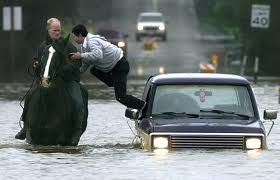 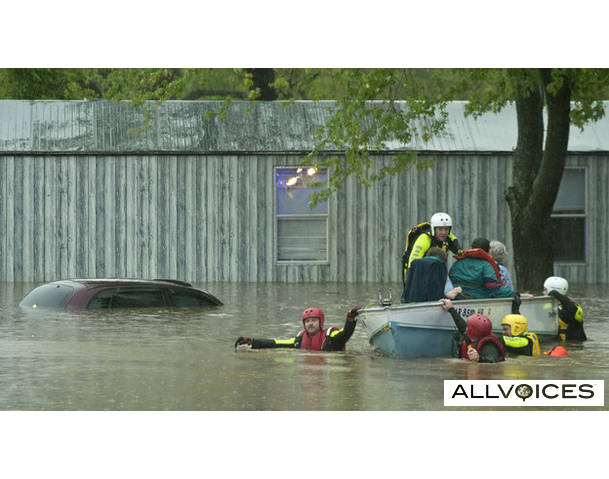 A Segurança da Vida Humana é Primordial






Protegendo Pessoas, Não Barragens
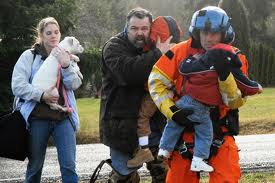 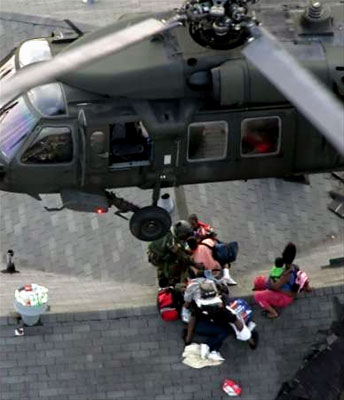 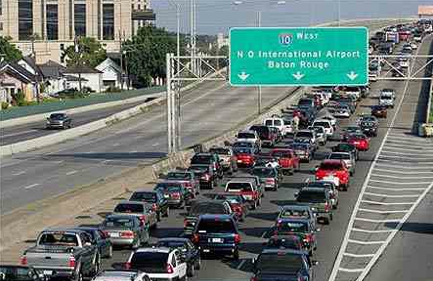 [Speaker Notes: Overall point 1: Focus is on protecting people, not levees]
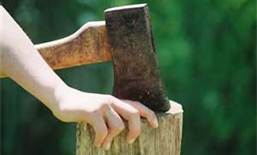 Primeiro, Não Cause Danos …
10
[Speaker Notes: Do no harm]
Segurança de Barragens Durante o Planejamento
Processo de Planejamento
	Reconhecimento – Engenheiros incorporam segurança de barragens à etapa de estudo.
	Viabilidade – Avalia-se cada alternativa até encontrar o plano que traz os benefícios desejados com o mínimo de risco e máximo de economia de custos. A operação segura de todas as barragens é avaliada. O relatório completo é avaliado de forma independente.
Planejamento
[Speaker Notes: In the Planning Process the safety of proposed dams must be considered.

Section 1202 of WRDA’86 states the following:
Any report that is submitted to the committee on Environment and Public Works of the Senate or the Committee on Public Works and Transportation of the House of Representatives by the Secretary, or the Secretary of Agriculture acting under Public Lasw 83-566, as amended, which proposes construction of a water impoundment facility, shall include information on the consequences of failure and geologic or design factors which could contribute to the possible failure of such facility.

This section applies to not only dams but to retention ponds.]
Fase de Reconhecimento
Atividades de Engenharia
Identificar uma necessidade pública. 
Compor uma Nova Equipe de Execução do Projeto
Elaborar um Plano de Gestão do Projeto
Identificar órgão financiador local
Coordenar por intermédio do Oficial de Segurança de Barragens
[Speaker Notes: Assemble PDT and develop PMP in accordance with ER5-1-11, USACE Business Process. See the next slide for the full list of requirements for a dam project.
Recon study phase is limited to about $100,000. Focus is to determine Federal interests and whether an identified problem has a practicable, economically feasible, and environmentally consistent solution acceptable to a local sponsor. 
If so, whether the sponsor is willing to cost share in the feasibility phase.
Then development and negotiate a Management Plan and a Feasibility Cost Sharing Agreement (FCSA).
The funds include about $20,000 to do sufficient engineering to identify existing conditions, and develop preliminary plans (schematic or less than 10% detail) and a cost estimate.
Study time is 12 months.]
Plano de Gestão do Projeto
Elaborado durante o Reconhecimento 
 Importante  identificar, programar e financiar requisitos de Engenharia e Segurança de Barragens 
 Relatórios de Engenharia, manuais e planos incluem:
Plano de Avaliação ~ Novo
Relatórios de Documentação do Projeto Técnico (DDR)
Considerações de Engenharia e Instruções para o Pessoal de Campo
Plano para Controle das Águas (durante a construção)
Plano de Enchimento Inicial do Reservatório
Plano de Vigilância do Maciço
Plano de Segurança do Projeto
Plano de instrumentação
Plano de O&M (ou de OMRR&R) 
Plano de Produção 
Plano de Controle de Águas (Operações)
Plano de Ação Emergencial (PAE)
Documentação Pós-Construção de Fundações, Materiais e Construção
[Speaker Notes: Bold  are unique to dam projects.]
Atividades de Engenharia na Etapa de Análise de Viabilidade
Elaborar Plano de Desenvolvimento Econômico Nacional (NED).
Realizar engenharia suficiente para formular uma solução e estimativa de custos inicial. 
Incluir todas as exigências de segurança de barragens no Acordo de Cooperação do Projeto.
Discutir OMRR&R e exigências de segurança de barragens com o apoiador e o Estado.
Elaborar um Plano de Produção [Turn Over Plan] para barragens não operadas pelo governo federal.
Incluir custos das duas primeiras inspeções periódicas
O Distrito realiza Controle de Qualidade (DQC); Garantia de Qualidade no nível do MSC-QA; e Avaliação de Conformidade com a Sede (HQ-Policy Compliance Review)
Avaliação Externa Independente por Pares
Relatório ao Congresso inclui Consequências de Falhas
[Speaker Notes: During the Feasibility Phase, the PDT evaluates alternative plans to identify the National Economic Development Plan.
This is the phase where alternatives are evaluated. and engineering establishes project features, induced flooding impacts, environmental concerns and opportunities, and real estate requirements for a recommended plan.
The feasibility study is usually cost shared equally between the non-Federal and Federal partners except for inland waterway projects.
The engineering aspects of the feasibility studies must be developed to the level that will result in a baseline cost estimate within which the project can be designed and constructed.
A baseline cost estimate is equivalent to a concept design (35% detail) and a cost estimate within 25% of final costs.
Sufficient work is H&H studies; data for EA; topographic, utility, and property surveys; geotechnical and HTRW investigations; and preliminary site, grading, structural, electrical and mechanical designs; 
The project design shall seek to avoid adverse environmental impacts, and at a minimum include mitigation in an agreement with the non-Federal sponsor and public interests.
This phase ends when the ASA(CW), submits the Feasibility Report to the OMB.
OMB approves (or “gives it clearance”), the ASA(CW) submits the report to Congress for authorization to construct the recommended project.
Feasibility reports to congress include information on the consequences of failure and geologic or design factors which could contribute to the possible failure of such facilities
Question: What is a key aspect of a Feasibility Study? t
a. Perform sufficient engineering to prepare a project cost estimate to support the project authorization.]
Segurança de Barragens durante Etapas de Engenharia e Projeto Técnico
Engenharia e Projeto Técnico
Engenharia e Projeto Técnico 
Pré -Construção – 
	Padrões técnicos são aplicados para assegurar projeto técnico seguro.
Engenharia Durante a Construção -- 
	1) Os projetistas se reúnem com os representantes da obra para modificar planos e especificações para condições não previstas.
	2) Manuais de O&M e Planos para primeiro enchimento elaborados.
[Speaker Notes: Dam Safety must be included in the design of projects.  This includes completing the necessary foundation studies.

Engineering does not end at the award of the contract.  It continues throughout the construction period.  Also, very improtant are the Operations and Maintenance Manuals and the First filling plan for projects.  The total first filling of a flood control dam may not occur for many years.]
Atividades da Etapa de Engenharia e Projeto Técnico Pré-Construção (PED)
Elaborar Planos e Especificações
Elaborar o Primeiro Contrato de Construção
DSO (Oficial de Segurança de Barragens) assegura que critérios do projeto técnico incluam exigências mais atuais de segurança de barragens 
Compra de terras, por exemplo, dentro da área de descarga do extravasor.
[Speaker Notes: The first stage is to complete the design and prepare the plans, specifications, and cost estimate for the first construction contract. Funding switches from GI to CG.
The second stage is the completion of all remaining contracts and the performance of any Engineering During Construction.
As project design documents are prepared, the Baseline Cost Estimate (BCE) must be used as a guide in managing the Total Current Working Estimate (CWE)]
Segurança de Barragens durante a Construção
Etapa de Construção --
	Garantia de Qualidade -- 
1) Escritórios de campo para a construção relatam condições não previstas para Engenharia e Projeto Técnico.
2) Certifica-se de que construção atende padrões de planos e especificações.
	Operações Durante a Construção -- 
Ensecadeiras e partes já concluídas da barragem são operados em conformidade com padrões de segurança de barragens.
Construção
Atividades de Engenharia durante a Etapa de Construção
ER 1110-2-1150 Engenharia e Projetos Técnicos para Obras Civis, Seções 14 & 15, Considerações de Engenharia e Instruções para Pessoal de Campo
Relatórios elaborados durante a Etapa de Construção:
Plano de Enchimento Inicial do Reservatório
Plano de Vigilância
Manual de O&M 
Plano de Ação Emergencial
Plano de Controle de Águas (Operações)
[Speaker Notes: The design of dams is based on the Observational Method. You make assumptions during design and then check those assumptions against what you find in the field. Therefore, Engineering During Construction is a critical part of the Construction Phase. If assumptions made for foundation conditions, grouting, material designs, borrow materials, and compaction are different, then it is critical to document and resolved prior to the operational phase.
ER 1110-2-1150, paragraph 14.15/Appendix G, requires a report outlining the engineering  considerations and provides instructions for field personnel to aid them in the supervision and inspection of the contract.
The initial filling of a reservoir is the most critical phase of loading on a dam. If you recall from the Geotechnical Aspects presentation, this is a five year period following the raising of the pool. 
The most important part of the initial filling plan is the initial filling rate, coupled with surveillance and an emergency plan.
The surveillance plan includes instructions to observers for inspections, reading and interpretation of instrumentation, and notification of irregularities.
The O&M Manual contains a summary of the critical dam features including design features with safety limits, equipment operating and testing procedures, instrumentation requirements, probable failure modes, a history of problems, and how those problems could adversely affect the structure under stress. 
The Emergency Action Plan and Water Control Plan are presented in other parts of the class.
Question: Which of the following phases is a dam most likely to fail? 
b. During initial filling.]
Segurança de Barragens durante Operações e Manutenção
Operações e Manutenção
Operações Diárias –
Orientadas pelo Manual de Operações e Manutenção. 
Inclui tanto operações de campo quanto atividades de gestão de controle de águas.
Primeira linha da segurança de barragens.
Instrumentação –
Fornecida de acordo com padrões.
Leituras registradas e avaliadas.
[Speaker Notes: The Operations manager is responsible for dam safety at the dam.

This includes daily operations and periodic measurements and reading of instrumentation.]
Segurança de Barragens durante Operações e Manutenção
Inspeções –
	Diariamente – Durante operações ordinárias para mudanças inusitadas.
	Anualmente – em preparação para aumento do nível dos reservatórios.
	Nivel Máximo d’Água – De acordo com Manual de O&M .
	Periodicamente – Inspeção de Engenharia detalhada após 5 anos guiado por Manual de Operações e Manutenção.
	Avaliação Periódica – Análise de Risco a cada 10 anos do Projeto Técnico e Parâmetros atuais.
	Extraordinariamente – Após grandes eventos.
[Speaker Notes: There are five levels of inspections for all dams.

Daily – Conducted by the operations personnel on site.
Seasonal – Maybe conducted by either the operations staff, engineers, or both.
High Water – General the onsite operations staff; supplemented by engineering staff for extreme events.
Periodic – This is a detailed engineering inspection.  The inspection is lead by the dam safety staff from district and support by the field office.
Special – These inspections occur as needed with the staff that is appropriate.]
Segurança de Barragens durante Operações e Manutenção
Treinamento –
Ciclo de cinco anos para todo o pessoal que trabalha na barragem
Cursos especiais -- PROSPECT, Seminários NDSP, e Seminários ASDSO.
Ferramentas de Treinamento para Barragens.
Conscientização da População –
Planos de Ação Emergencial para Barragens com Potencial de risco Alto, Significativo e Médio.
Segurança de Barragens incluída nas apresentações de casa de força e Ranger.
Comunicação de problemas na segurança de barragens
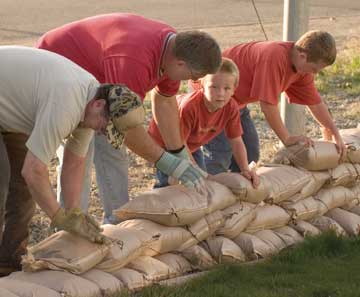 Riscos Compartilhados, 
Responsabilidades Compartilhadas
22
[Speaker Notes: Shared Responsibility
And shared responsibility.  That doesn’t mean transferred responsibility.  In fact, an important thing we heard was the need to take on more ourselves.  
This picture also represents the generational change happening at the corps]
Atividades de Engenharia na Etapa de O&M
Preparar Documentação Pós-Construção sobre Fundações, Materiais e Construção
Realizar Enchimento Inicial

Realizar Vigilância e Monitoramento da Instrumentação

Realizar Inspeções Periódicas

Realizar Treinamento de Ações Emergenciais

Realizar Treinamento

Operar o reservatório conforme o Plano de Controle das Águas
Relatar situações de perigo e Relatórios Pós-Ações

Cooperar com Oficiais de Segurança de Barragens
[Speaker Notes: Need to prepare post-construction reports in accordance with ER 1110-1-1901, Project Geotechnical and Concrete Materials Completion Report for Major USACE Projects. This report proves most useful in times of distress in understanding unanticipated conditions or unsatisfactory performance, and for implementing effective modifications.
The purpose for instrumentation is to help you understand the structural behavior of the dam. You monitor the physical appearance, hydrostatic pressure, seepage, and displacement. We made assumptions during design, we back checked those assumptions against what we found during construction, and now we need to verify the dam is behaving as we expected. IF NOT, WHY?
Periodic inspections are necessary to bring a fresh set of eyes to the inspection process and make sure we are not developing bad habits.
Operations, you are the most critical link to reporting distress. Report anything that seems out of the ordinary. Remember, what I said in the Geotechnical Aspects about response times. Engineers, response to operations becomes your top priority.
The Initial Filling Plan and Surveillance Plan should include a notification process. Initial notification should be by phone through the Dam Safety Officer Program Manager. There is a HQUSACE Notification Plan to insure the District DSO is linked through the MSC DSO to the USACE DSO.
The District DSO shall confirm the situation, if necessary take emergency actions, and follow-up with recommendations, and an After Action Report.
Training should include problem detection, evaluation and appropriate non-emergency and emergency remedial measures. All new employees and contractor personnel need 6-hours of training within 15 days of reporting and a refresher course within five years and whenever there are changes.]
Segurança de Barragens durante Recuperação/Modificação
A realização de Recuperação e Modificação tem três objetivos:
Prolongar a Vida da barragem.
Corrigir deficiências em termos de 
segurança de barragens. 
Estabelecer novos objetivos para a barragem.
Uma vez identificada a necessidade, o processo retorna ao Processo de Planejamento
Modificações para corrigir deficiências ou prolongar a vida da barragem ocorrem sob a autoridade do Chefe de Engenheiros.
Modificações que acarretam novos usos para a barragem requerem autorização do Congresso.
Reabilitação/Modificação
Segurança de Barragens durante o Descomissionamento
Descomissionamento
 da barragem 
requer os mesmos estudos detalhados que a construção de novas barragens
A segurança de barragens é incluída em todas as etapas do processo.
Descomissionamento
Financiamento das Etapas
Investigações gerais
Estudos de Planejamento 
Construção, Geral
Novos Projetos 
Modificações para Novos Usos
Modificações para Segurança de Barragens
Modificações para prolongar a vida da barragem
Operações e Manutenção
Operações Diárias
Manutenção de Grande Importância 
MIIRs
Outros recursos financeiros
[Speaker Notes: General Investigations funding is used to planning studies to include new projects and new project purposes.

Construction, General, funding is used for new construction and also for modification to existing projects.

Operations and Maintenance funding is used for daily operations and normal maintenance of the project.

There are other funding sources that can sometimes be used including
	Flood Control and Coastal Emergencies
	Mississippi River and Tributaries 

Today, we will discuss the most common funding programs for dam safety.]
Construção, Geral
Engenharia e Projeto Técnico durante a Construção
Custo compartilhado com base nos objetivos do projeto
Construção e um Novo Projeto
Custo compartilhado com base nos objetivos do projeto
Modificações para Mudanças de objetivos
Custo compartilhado com base nos objetivos do projeto
Modificações para prolongar a vida da barragem
Modificações para Segurança de Barragens
Programa de Garantia de Segurança de Barragens
Grande Recuperação para Segurança de Barragens
27
Construção, Geral
Programa de Garantia de Segurança de Barragens
Deficiência Sísmica
Deficiência Hidrológica
Mudança no Estado da Arte
Percentual de custos compartilhados: 15% do custo total do projeto
Maior atenção para a Segurança de Barragens durante a Recuperação
Infiltração e Erosão Tubular (Piping)
Estabilidade
Qualquer fator não Sísmico ou Hidrológico
Percentual de custos compartilhados é de 100% 
Do custo total do projeto
Anteriormente, requisitos de relatórios eram separados
28
[Speaker Notes: Section 1203 is intended to facilitate upgrading of those project features that have deficiencies due to changes in hydrologic data, changes in seismic data, or made evident by advances in the state-of-the-art related to the safe design, construction, or operation of a dam.  The cost of the dam safety modification shall be allocated among original authorized purposes.
Cost sharing example:  If project is $100 million and sponsor’s share is 50%, sponsor pays $7.5 million for seismic or H&H deficiency, but $50 million for anything else.]
Investigações Gerais
Para novos projetos:
Estudos de Reconhecimento
100% Recursos Federais 
Estudos de Viabilidade
50% Recursos Federais 
50% Recursos do Apoiador Local
Engenharia de Pré-Construção e Projeto Técnico
Custos compartilhados com base nos objetivos do projeto 
Inventário Nacional de Barragens
Rubrica orçamentária separada no orçamento do governo
[Speaker Notes: All studies and all post-feasibility, pre-PCA/PPA engineering and design activities for new projects and separable elements that are consistent with policy will be budgeted as studies and PED, respectively, in the Investigations account or the study/design portion of the Flood Control, Mississippi River and Tributaries (MR&T) account. However, post-feasibility, pre-PCA/PPA engineering and design may be budgeted as construction in the Construction account or the construction portion of the MR&T account if the applicable project or element is authorized is supported by the Administration for construction, and either is budgeted as a new start or has received construction appropriations. There is no seamless process for going from Feasibility to PED in the Investigations account. The Feasibility start must be approved by HQ prior to budgeting for PED.]
Garantia de Segurança de Barragens e Programa de Controle de Infiltração/ Correção de Estabilidade
Também conhecidos como “Wedge Funds” (“Fundos de Cunha”) 
Financiamento mediante Rubrica Orçamentária específica para Construção, Geral, no orçamento
Estudos de Avaliação Temáticas
Estudos/Relatórios de Modificação para fins de Segurança de Barragens 
Iniciar E&D em Modificações para fins de Segurança de Barragens 
Pode ser utilizado para Contratos de Construção iniciais
Projetos incluídos no orçamento como “Continuação de Construção”
Ou seja, não como “Novo” Começo
Operações e Manutenção
Operações Diárias e Manutenção do Projeto
Custos podem ser compartilhados dependendo dos objetivos do projeto
Medidas interinas de redução de riscos
Grandes trabalhos de manutenção
Estudos de Modificações para outros fins (não relacionados a SB) 
Modificações
Grande reabilitação na Construção, Geral
Custo compartilhado com base nos objetivos do projeto 
Exemplos – rebobinagem de geradores, substituição de maquinário de eclusas
31
[Speaker Notes: General Investigations funding is used to planning studies to include new projects and new project purposes.

Construction, General, funding is used for new construction and also for modification to existing projects.

Operations and Maintenance funding is used for daily operations and normal maintenance of the project.

There are other funding sources that can sometimes be used including
	Flood Control and Coastal Emergencies
	Mississippi River and Tributaries 

Today, we will discuss the most common funding programs for dam safety.]
Segurança de Barragens com Recursos para Operações e Manutenção
Trabalhos de Segurança de Barragens Financiados por meio de Contas de Operação
Treinamento em Segurança de Barragens
Operação e Leitura da Instrumentação
Inspeções (Todos os níveis)
Estudos de Engenharia
O&M Atualização de Manuais de Controle d’Água
Inspeção de Obras Concluídas (operadas por terceiros)
Medidas Interinas de Redução de Riscos
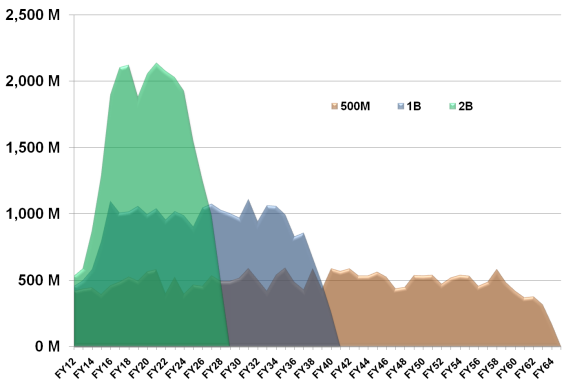 Plano de Investimento em Segurança de Barragens
Duração das Medidas Interinas de Redução de Riscos!
~ $26 Bilhões em Investimentos para Reparos em 319 Barragens DSAC I, II & III
  Cenários de Financiamento para Concluir Investimentos :
 $500M / ano – 55 anos (atualmente)
$25 Bilhões/Ano em Benefícios 
 População em Risco  > 15 milhões
 Evita $236 Bilhões em Danos Diretos
33
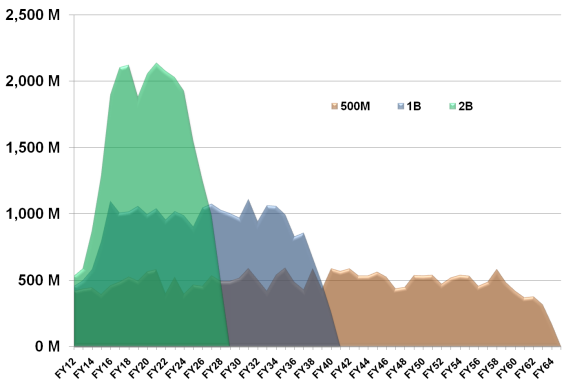 Plano de Investimento em Segurança de 
Barragens
Duração de Medidas Interinas de Redução de Riscos!
~ $26 Bilhões em Investimentos para Reparos em 319 Barragens DSAC I, II & III
  Cenários de Financiamento para Concluir Investimentos :
 $500M / ano – 55 anos (atualmente)
$25 Bilhões/Ano em Benefícios 
 População em Risco  > 15 milhões
 Evita $236 Bilhões em Danos Diretos
34
[Speaker Notes: Based on what we found in the SPRA, we estimate that it will cost nearly $26 billion to fix the problems we know right now.  We looked at various funding scenarios, $2B/year, $1B/yr, and $0.5B/yr.  Right now we’re being funded close to $500 million so that will take us over 50 years to fix the deficiencies we know of today.  Therefore, the IRRMs will have to stay in place for a long time.]
Ferramentas de Gestão de Programas de Segurança de Barragens (DSPMT)
Desde 2011, aplicativo na internet com acesso a CAC
Anteriormente, combinação de programas no PC e na internet
Três componentes principais:
Medidas de Desempenho de Programas de Segurança de Barragens
Inventário de Barragens do USACE
Ficha de Pontuação para Atividades Rotineiras de Programas de Segurança de Barragens
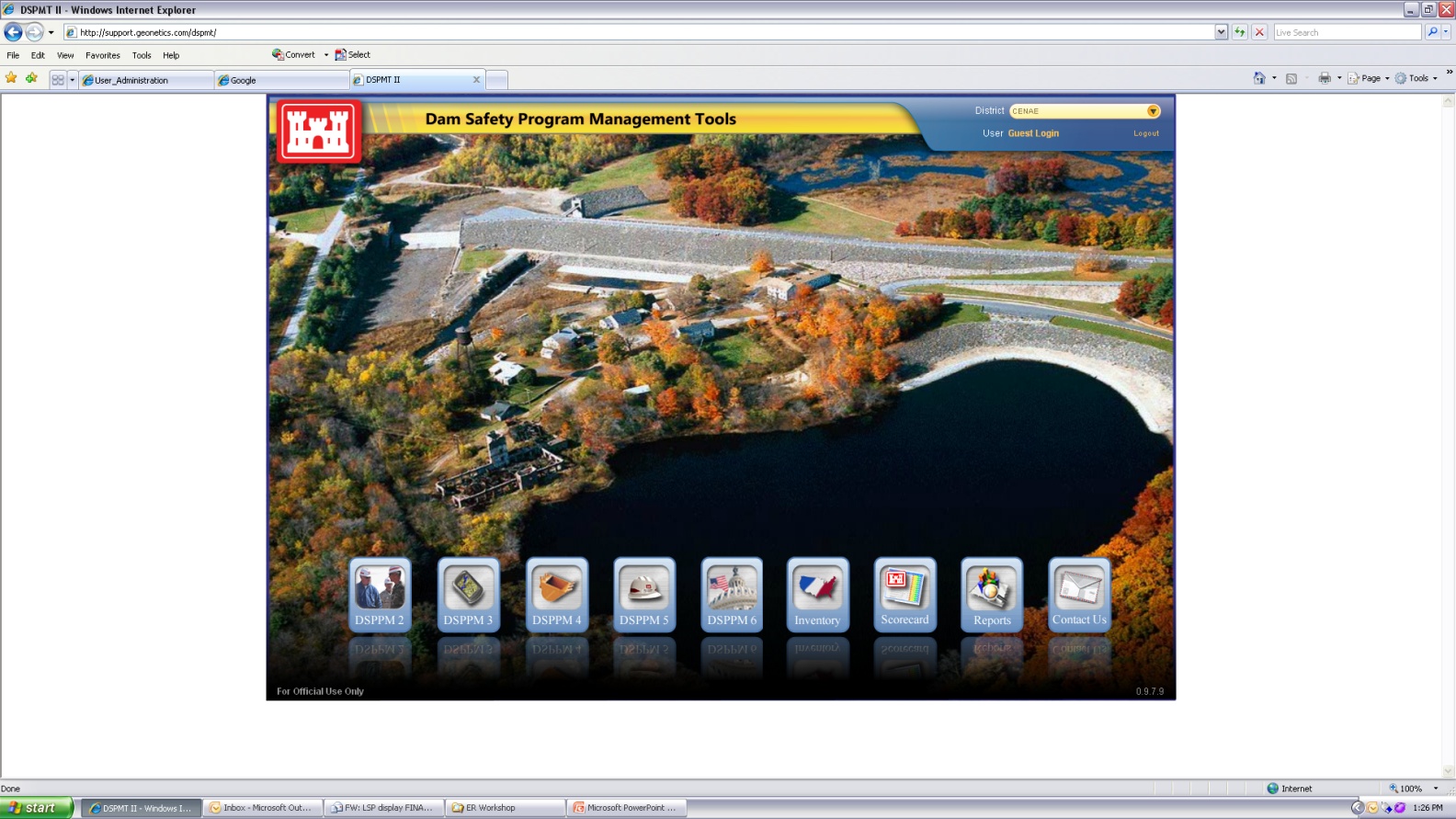 [Speaker Notes: DSPMT is a Corps-only application that requires a CAC.  District Dam Safety Program Managers modify and update the information.  DSPMs can provide editing permissions to other users.  Everyone in the Corps has viewing access to the information and capability to export the data.  The information in DSPMT is considered For Official Use Only and can not be released to the public.  Any questions should be addressed to the District Dam Safety Program Manager]
Inventário Nacional de Barragens (INB) [NID]
USACE é responsável por atualizar e manter o INB conforme lei de Segurança de Barragens (Dam Safety Act) de 2006
USACE coleta dados sobre barragens de todos os estados norte-americanos, Puerto Rico e órgãos federais que possuem ou regulam barragens 
Um novo INB é publicado a cada dois anos desde 1992
O INB inclui informações sobre mais de 84.000 barragens nos Estados Unidos
50% das barragens no INB têm menos de 7,62 metros em altura
488 barragens no INB têm mais de 60,96 metros em altura
Quase 70% de todas as barragens do INB são de propriedade privada 
Apenas 4% das barragens no INB são de propriedade do governo federal
A próxima base de dados do INB deve ser publicada em março 
     de 2013
web site do INB:  http://nid.usace.army.mil, é preciso solicitar conta para acessar as bases de dados para buscas.
[Speaker Notes: The NID data is collected from more than 65 data sources.  The NID web site is a publicly-accessible web site and requires an account to query the database.  This account is separate from other Corps systems and cannot be CAC enabled.]
Reclassificação 
de Risco?
Instrumentação
Inspeções 
Periódicas
Construção para 
Reabiilitação
Inspeções 
Rotineiras
Avaliações 
Periódicas
Relatório de 
Modificação
Ações 
Corretivas?
Preocupações 
de Segurança?
Avaliação 
Temática e 
E MIRRs
Rotineiro &
Em Andamento
Incidentes ou 
Eventos Especiais
Rotinas de Segurança de Barragens
USACE é um proprietário de barragens auto-regulado
Atividades Rotineiras são gerenciadas de forma Descentralizada
A Ficha de Pontuação de Segurança de Barragens é a ferramenta para medir o desempenho